February 9, 2024
Special Education Leaders Meeting
Our Educational Vision
From DESE's Educational Vision:

DESE works with districts, schools, and educators to promote teaching and learning that is antiracist, inclusive, multilingual, and multicultural; that values and affirms each and every student and their families; and that creates equitable opportunities and experiences for all students, particularly those who have been historically underserved.
Today’sAgenda
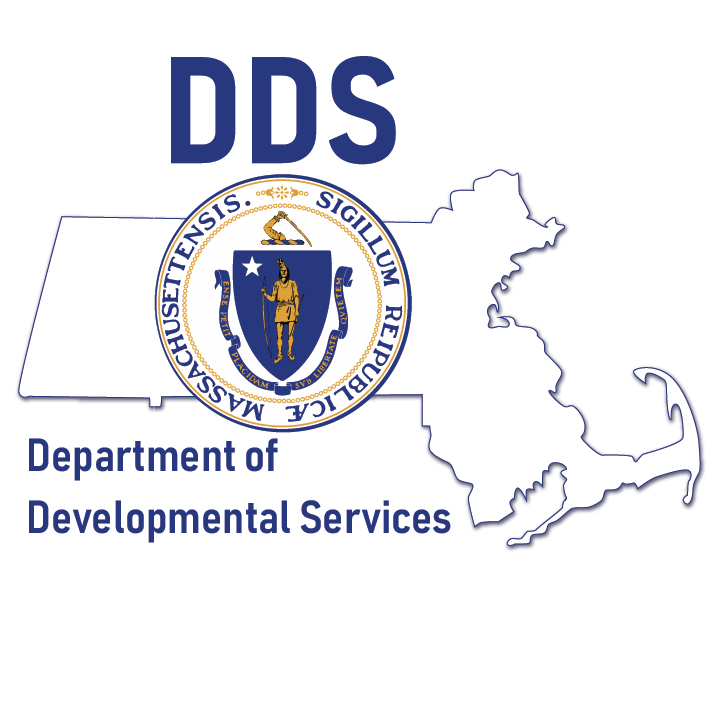 DESE/DDS Residential Prevention ProgramAnnual Open Interest 2024
February 9, 2024
DESE/DDS Residential Prevention Program
What it is and who we support
Wrap Around Program 
In home and community supports
Committed to preventing Residential Programming

Our Participants
6-21 years old
DDS Child Eligible
Served by an IEP
Living in a family or caregiver’s home
No group homes


https://www.mass.gov/dese-dds-program
DESE/DDS Residential Prevention Program
Components of the program
Travel experience
Safety in the community
Routine interactions with community members
Chores
Self-Regulation
Individually determined therapies
Self-determination model
ADL and IADL practice
Family confidence and capacity in supporting their child
DESE/DDS Residential Prevention Program
Benefits for Participants
Dedicated Family Navigator
Comprehensive support plan developed in collaboration with family
Schedule works around family availability
The 55/45 Guide
Skills Training, Senior Level Therapists, Alternative Therapies (music/art), Peer Mentors, Respite
Community Activities, Outing Costs, Family Training, Specialized Nutrition, Safety Equipment, Uncovered Medical 

 
https://www.mass.gov/dese-dds-program
DESE/DDS Residential Prevention Program
Annual Open Interest Period
March 1 – March 31, 2024

Electronic Submissions (English only)
Email Submissions (12 Languages available)
Mailed Submissions (12 Languages available)





 


https://www.mass.gov/dese-dds-program
OPEN INTEREST
MAR 1 to Mar 31
DESE/DDS Residential Prevention Program
Thank You
Beth Doyle
Education Program Manager
Department of Developmental Services
Beth.Doyle@mass.gov
DESEDDSProgram@mass.gov
https://www.mass.gov/dese-dds-program
Special Education Updates
Responsibilities for Private School Placements by Public Agencies
603 CMR 28.06: Placement and Service Options
(3) General requirements for out-of-district placements. For the duration of any student's placement in an out-of-district setting in Massachusetts, the Administrator of Special Education shall make a good faith effort, to ensure that the student's IEP is being appropriately implemented and that service delivery in the out-of-district setting is aimed at assisting the student to meet the goals identified on the student's IEP.
(b) Individual student program oversight: The school district is required to monitor the provision of services to and the programs of individual students placed out-of-district. Documentation of monitoring plans and all actual monitoring shall be placed in the files of every eligible student who has been placed out-of-district. To the extent that this monitoring requires site visits, such site visits shall be documented and placed in the students' files for review. The duty to monitor out-of-district placements cannot be delegated to parents or their agents, to the Department, or to the out-of-district placement. The school district may, however, contract directly with a person to conduct such monitoring.
(c) Student right to full procedural protections: School districts that place eligible students in out-of-district programs retain full responsibility for ensuring that the student is receiving all special education and related services in the student's IEP, as well as all procedural protections of law and regulation, including but not limited to those specified in 603 CMR 28.09. Any Team meetings conducted during the time that a student is enrolled in the out-of-district program shall be initiated by the school district in coordination with the out-of-district placement.
Responsibilities for Private School Placements by Public Agencies 2
603 CMR 28.09: Approval of Public and Private Day and Residential Special Education School Programs
(7) Educational staffing requirements.
(a) At least one staff member shall be designated as the educational administrator for the program. The educational administrator shall either possess licensure as a special education administrator or as a special educator and shall have a minimum of a master's degree in special education or a related field; and shall have a minimum of one year of administrative experience. Such person shall be assigned to supervise the provision of special education services in the school and ensure that the services specified in each student's IEP are delivered. The educational administrator shall be relicensed pursuant to the requirements of 603 CMR 44.00 and shall be required to obtain supervisor approval of his/her Professional Development Plan pursuant to 603 CMR 44.04.
Assistive Technology Grant Opportunity
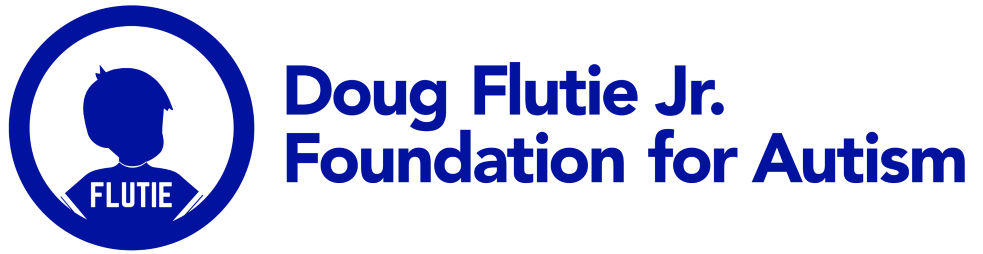 Allison Keller Education Technology Program

To help fill the financial and technological gap for schools and organizations that assist individuals with autism. 
Since 2012, the Flutie Foundation has granted over $735,000 to 157 schools and organizations for programs specifically serving individuals with autism that have an established technology program in place or have expressed an interest in starting a program using the iPad or other technology tools.
Applications will be considered for any technology tools and/or training that improve learning outcomes or performance. Maximum request is $7,500.00. Examples include but are not limited to:
Tablets & Accessories
Apps
Smartboards
Laptops
Technology Training
Science, Technology, Engineering, and Mathematics (STEM) educational activities & access to STEM studies
For more information or to apply, please see: https://flutiefoundation.org/helping-communities/assistive-technology-grants/
Commonwealth Preschool Partnership Planning Initiative (CPPI)
The CPPI grant will:
 support districts in expanding local access to preschool by working with local private providers to create more affordable opportunities for 3- and 4-year old children, 
align quality across the local system of preschool providers, and 
ensure equitable special education access for children with IEPs, regardless of their program of choice
More Info on the CPPI Grant
There are two opportunities built within this competitive opportunity: 
Early Planning – This selection is for communities who are interested in the CPPI model for PreK expansion but have not begun a Needs Assessment. 
Planning to Implementation - This selection is for communities that have already developed strong partnerships with local EEC-Licensed Community-Based Organizations and have conducted a Needs Assessment. 

The initial time frame for the grant is:
 March 1, 2024 through June 30, 2024 and 
July 1, 2024 through August 31, 2024; renewal options are available for FY25.

Lead agents for the grant must be school districts and school district applicants are required to partner with at least two community-based organizations during the planning and implementation phase. 

Currently posted in Commbuys. Submissions are due by Friday, February 16th at 4:00.
Implementing Strategies to Reduce or Eliminate the Use of Time-Out Rooms Federal Competitive Special Education Program Grant
The purpose of this federally funded competitive grant program is to support schools and districts as they implement strategies, interventions, and supports to reduce or eliminate the use of time-out rooms and increase the amount of time that students spend learning alongside their peers. Strategies, interventions, and supports to promote the social emotional wellbeing of students and reduce exclusionary practices are outlined in the memorandum sent on September 10, 2021 and reposted in May of 2023.
Any Massachusetts public school district, public school, collaborative, approved special education program, or charter district/school that currently employs the use of one or more time-out rooms are eligible to apply. 
Competitive priority will be given to Approved Special Education Schools or Collaboratives with a finding under 9.1a and LEAs that have a finding under SE 55  or have received a written summary indicating concerns or a PRS finding related to use of time-out rooms. The final group of successful applicants will represent a geographically diverse group of grantees as well as varying types (large districts/schools, small districts/schools, charter districts/schools, collaboratives, and approved special education schools).
https://www.doe.mass.edu/grants/2024/0213/

Expected outcomes:
A significant reduction in the use of time-out rooms and an increase in the amount of time students spend learning alongside peers.
Improved student emotional and behavioral regulation (self- and/or co-regulation) and overall school climate.
Increased collaboration and communication among school staff, parents, and the community.

Apply by Tuesday, February 20, 2024
Chapter 42 of the Acts of 2022 
To address the needs of individuals with IEPs who reached or will reach age 22 during the COVID-19 pandemic.
MA allocated $10 million for transition “services for individuals with disabilities that reached age 22 between March 10, 2020, and September 1, 2023, and were entitled to special education services up to age 22.”
What are Coordinated Pandemic-Related Transition Services?
All Schools and Districts Can Help!
An updated list of eligible young adults will be uploaded to each LEAs Security Portal 
Go to DropBox Central – State Performance Plan – Download 
Enter last known contact information – Re-upload

Contact those eligible and their families to share the link about the services 

Share the link with local community organizations and ask them to post information
There is strong evidence that families need three (3) contacts to effectively engage
Questions: contact Holly at holly-anne.neal@mass.gov
Families who are interested need to contact the Federation for Children with Special Needs (FCSN)
Use this link to submit their contact information 
FCSN will reach out to each family
OR

Call FCSN to get more information at  (617) 236-7210, (800) 331-0688
Next Steps for Families?
Special Education Leaders Meetings2023-2024
Friday, March 29, 2024 – noon to 1pm
Friday, April 26 – 11:00am to noon 
May 17, 2024 – noon to 1pm
June 21, 2024 – noon to 1pm

Reminder that if you are not able to attend, we post slides and recordings of these meetings here
New IEP Update
IEP Support Survey
We want your input on additional supports you recommend we provide to enhance your implementation of the new IEP
Please complete this survey by February 16, 2024
Thank you for your input
Upcoming IEP Vendor Meeting
The Department is committed to ensuring that our schools and districts are able to make an effective transition to the updated IEP forms and process. Please encourage your vendors to join us at an IEP Software Vendor Meeting at noon on Tuesday, March 5th, 2024. Vendors interested in joining should email the special education inbox at specialeducation@doe.mass.edu.
12 Updated IEP Forms
Attendance Sheet
Educational Environment and Placement (Ages 3-5)
Educational Environment and Placement (K-age 21)
Evaluation Consent Form
Extended Evaluation Form
IEP Amendment
Level of Need
Notice of Proposed School District Action
Notice of School District Refusal
Placement Consent Form (Ages 3-5)
Placement Consent (K-Age 21)
Special Education Eligibility Determination
General Supervision Update
Components of General Supervision
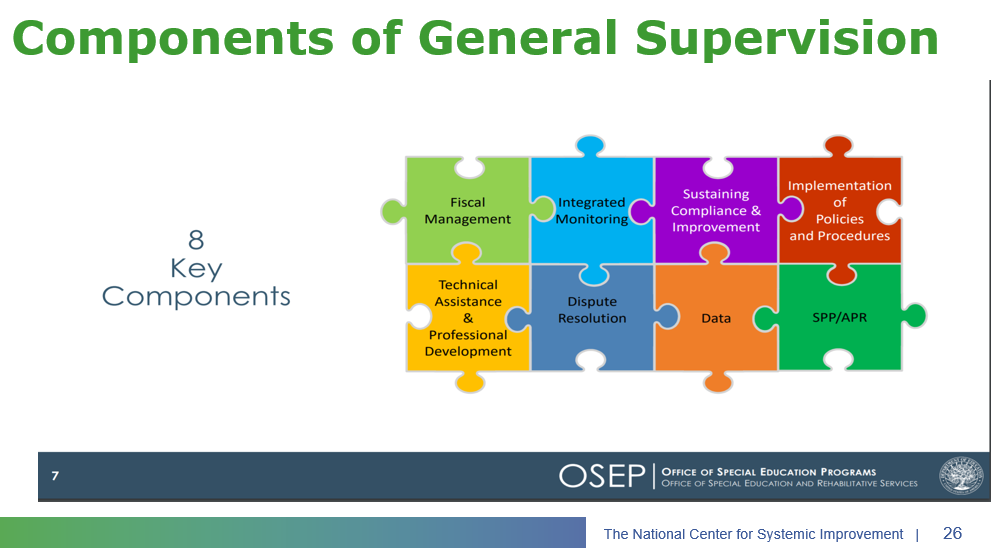 26
2023-24 DESE/BSEA General Supervision Related Updates and Initiatives
Q&A